Retrieval PracticeNumber the Stars
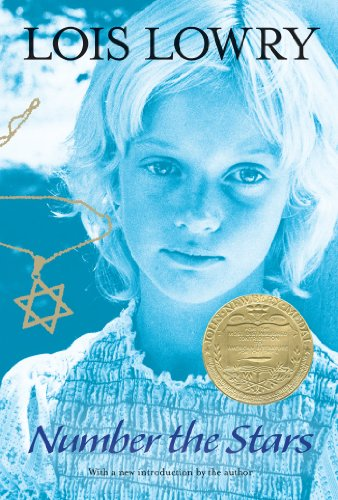 [Speaker Notes: Welcome! We are thrilled that are using our retrieval practice resource for the Number the Stars Curriculum Unit.  
Retrieval Practice
Retrieval Practice is an academic system in which you ask students questions designed to help encode key knowledge into long-term memory. These questions draw on knowledge from the Knowledge Organizer, the novel itself, or recently read embedded texts.
 
Tips for Planning & Implementation
Plan your target response for each Retrieval Practice question. You might note these responses in your teacher-created version of the student packet or simply print out this RP deck.
Decide how students will respond to each Active Practice question: Turn and Talk, Cold Call, Raise Hands, Everybody Writes. Students do not need to write the response for every Retrieval Practice question. 
The activity is designed to be fast and energetic with little discussion. The purpose is the retrieval. This helps encode the information in long term memory. A common mistake is to spend time discussing answers to these questions. If students are dying to discuss, it is of course permissible from time to time but doing so is likely to disrupt lesson timings. Occasionally, teachers may choose to engage in brief discussion based on data or to leverage student enthusiasm, but the focus of this section of the lesson should be quick, efficient, and accurate practice.

You will find two to four slides per retrieval practice depending on the number of questions.  The first slides list the questions.  The second slides list the answers.   Each slide is labeled at the top with the lesson number.  Within this deck you will find retrieval practice for lessons . 4, 7, 17.

We currently have included timestamps for each set of questions but know that you may modify these timestamps depending on the needs of your students and length of your ELA block. Ideally, you want to ensure retrieval practice (both worktime and review) takes only 10 minutes.  Due to the numbers of questions within the retrieval practice, we anticipate you will need to cut some questions.  Use your students’ areas of strength and weakness to help identify which questions should stay and which should be cut.  

Things to note:
Key terms from the knowledge organizer are written in blue.
Answers are written with key ideas or vocabulary in gold.
Answers which require examples from the teacher are noted in red.  Additional examples are sometimes listed in the notes section of the slide.
Each retrieval practice is designed to be student self-scoring with each question worth 1 point unless otherwise noted on the slide.  This will allow students to complete, score, and self-report their work.]
Retrieval Practice: Lesson 4
What political party took power in Germany after WWI? Who was its leader?  


 What does it mean that Germany occupied Denmark? 


What is Judaism?  


Name two other countries occupied by Germany in 1943 (during the events of Number the Stars).


Who is Christian X? 
(continued on the next slide)
Take 3 minutes to complete these questions
Retrieval Practice: Lesson 4 (continued)
How might an author signal the beginning of a flashback? 
What was the role of the Danish Resistance?  
Why might a resistance group use sabotage against its occupiers? 
In literature, what is mood?   
What would it mean for butter to be rationed?
Take 3 minutes to complete these questions
Retrieval Practice Answers: Lesson 4
The Nazi party that took power in Germany after WWI.  Their leader was Adolf Hitler. 

When Germany occupied Denmark, it meant they took control of the area using their military.  

Judaism is a religion developed among the ancient Hebrews.  Those who practice the religion are sometimes called Jews or people of Jewish faith.

 Holland and Norway were occupied by the Germans in 1943. 

Christian X is the king of Denmark and a symbol of Danish resistance to German occupation.
[Speaker Notes: Additional Answers:

4.  Poland and Belgium were also occupied by  Germany in 1943.]
Retrieval Practice Answers: Lesson 4(continued)
An author might signal the beginning of a flashback by using time words such as “Years ago,”  and “Then.”  The author could also  shift the verb tense to past perfect tense such as “had stopped” or “had watched.”

 The Danish Resistance was a secret group of Danes attempting to resist the German occupation through sabotage, spying, and the rescue of Denmark’s Jewish population. 	
A resistance group might use sabotage against their occupiers because if they were able to damage enough resources it would impact Germany’s ability to complete their mission and help the Allies win.

Mood is the overall emotional atmosphere of a literary work. 

 If butter was rationed, it would mean there was a limited amount available so each person could only have a set amount of butter which would be decided by the government


 Self-score: ______ /10
Retrieval Practice:  Lesson 7
What is the Star of David?


What does the term “Kristallnacht” mean? What does that name refer to?


What German action started World War II in Europe? What year did this action take place? 


What is foreshadowing? 


What does the title “Who is the Dark-Haired One?” foreshadow? 

(continued on the next slide)
Take 3 minutes to complete these questions
Retrieval Practice:  Lesson 7(continued)
Name a European country that remained unoccupied in 1943.


What is dramatic irony? How can dramatic irony cause suspense?


What does the term “Aryan” refer to? How is that term significant to the Nazis?


Explain the concept of rationing. When might rationing be necessary?  


What happened to the ships in the Danish fleet? Why?
Take 3 minutes to complete these questions
Retrieval Practice Answers:  Lesson 7
The Star of David is a six-pointed star that symbolizes Jewish identify.


“Kristallnacht” means Night of Broken Glass. It refers to a night when the Nazi party and Hitler youth destroyed Jewish-owned businesses, homes, and synagogues in Germany beginning the wave of terror against Jews.


World War II started when Germany invaded Poland in 1939.


Foreshadowing is a hint that suggests events might happen in the future.


5.  The title “Who is the Dark Haired One” foreshadows the confrontation with the Nazis at the apartment and the way Ellen’s dark hair makes them suspicious.
Retrieval Practice Answers:  Lesson 7(continued)
6.  Britain remained unoccupied in 1939.  You might also have chosen Italy.

Dramatic Irony is a moment in which a reader’s awareness of a situation exceeds the characters.  When this happens, a reader may feel suspense about what they know will happen next.

“Aryan” refers to people of Northern European decent. The Nazis believed the “Aryan” race was superior and started WWII to and the Holocaust to eliminate people of Jewish faith.  

Rationing is when the amount of certain resources is limited by the government.  The government usually issues coupons for these items and citizens must use a coupon to purchase the item. This was necessary because often during war common goods (like bread, butter, coffee, tea, sugar) become scarce. 

The ships in the Danish fleet were destroyed by the Danish Navy to prevent Germany from taking them.
Self-score: ______ /10
Retrieval Practice:  Lesson 17
Directions: Use your Knowledge Organizer to write 3-4 Retrieval Practice questions that would help your classmates demonstrate their knowledge of the most important ideas from this unit. 

Example: What were the goals of the Danish Resistance? What did they do to achieve those goals? 
Some key terms and dates you may choose to ask about are provided in this box:

Star of David     Kristallnacht     Occupation              Foreshadowing    Nazi    Adolf Hitler        Christian X        Danish Resistance  Jewish                  Aryan     Comic Relief     Axis                     Allies                       Holocaust             Mood     Rationing          Swastika            September 1939    April 1940     
May 1945
Take 3 minutes to complete these questions
Retrieval Practice Answers:  Lesson 17
<Insert possible retrieval practice questions here>